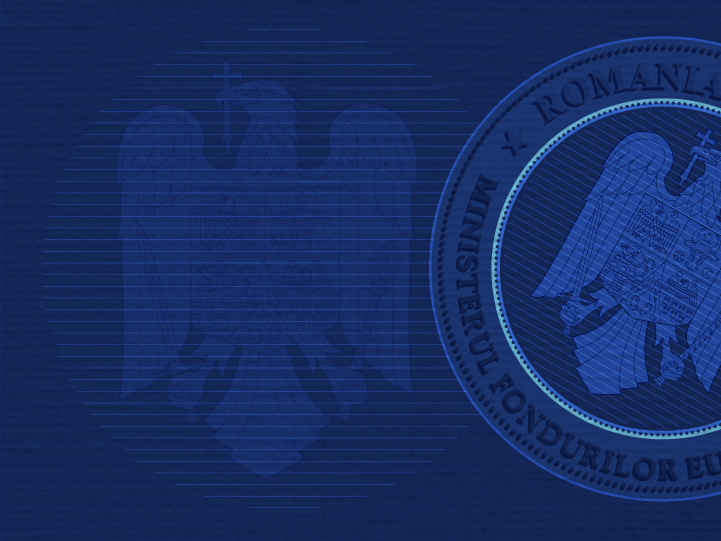 Ministerul Fondurilor Europene
Bilanţ 2014.Absorbţia fondurilor structuraleși de coeziunie
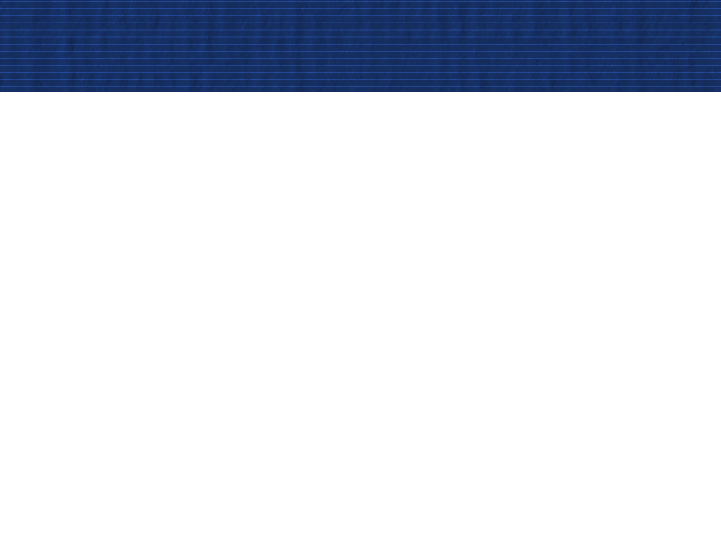 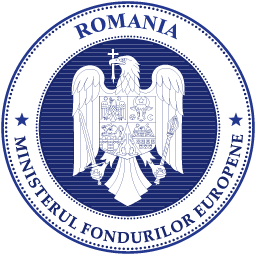 Evoluţia ratei de absorbţie curentă
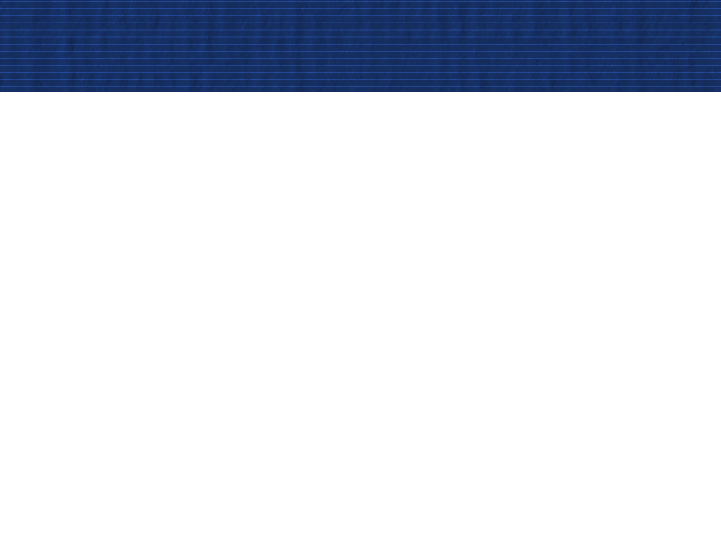 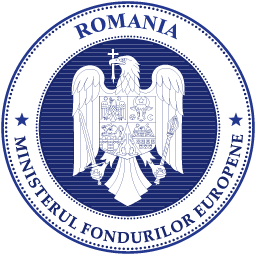 Rata de absorbţie curentă pe ani
Rata de absorbţie curentă şi sumele solicitate CEin 2013 faţă de 2007-2012
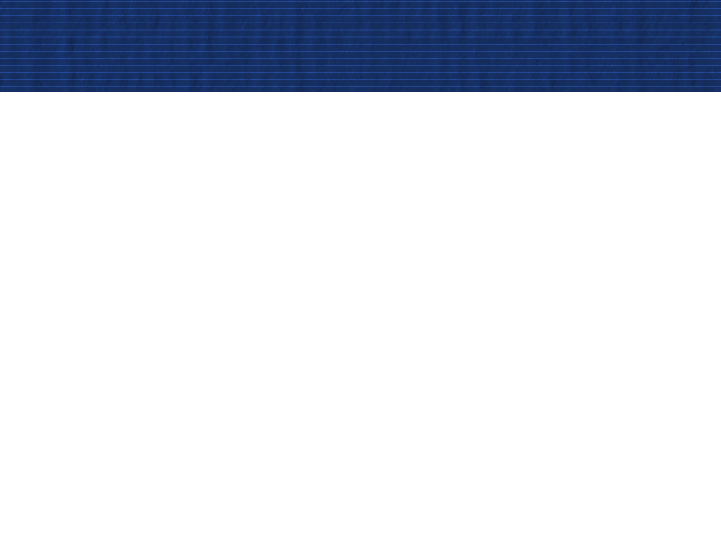 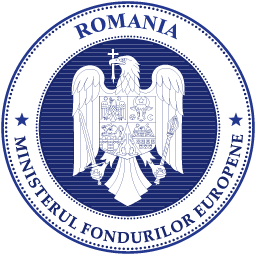 Rata de absorbţie curentă(cumulat 52% la final de 2014)
Rata de absorbţie curentă şi sumele solicitate CEin 2013 faţă de 2007-2012
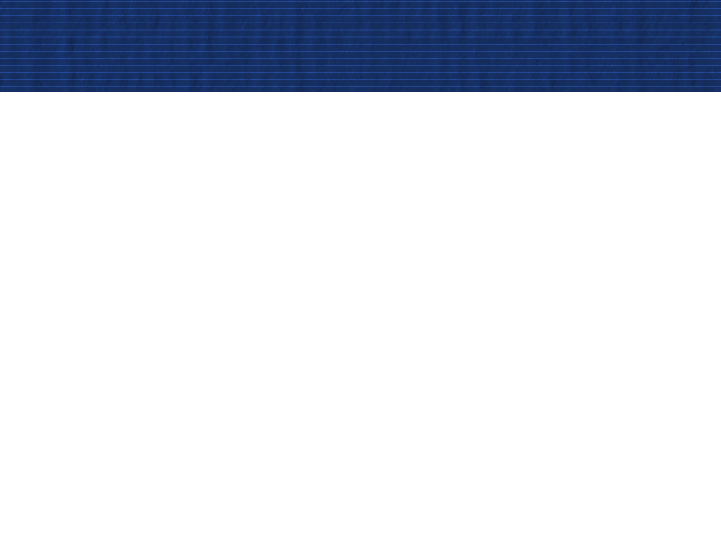 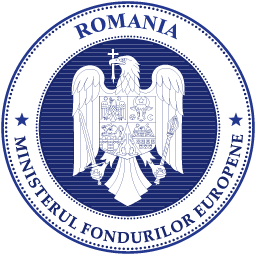 Fluxuri financiare România - Comisia Europeană
Alocare financiară 2007 – 2013: 19,21 mld. euro

I. Sume totale solicitate la CE – 12,06 mld. euro, din care: 
2,11 mld. euro avansuri;
9,95 mld. euro plăţi intermediare, din care 8,32 mld. euro în perioada mai 2012 – decembrie 2014


II. Sume încasate de la CE – 10,73 mld. euro, din care: 
2,11 mld. euro avansuri;
8,63 mld. euro plăţi intermediare, din care 7,19 mld. euro în perioada mai 2012 – decembrie 2014

III. Rest de încasat de la CE (din sume solicitate în 2014): 1,33 mld. euro
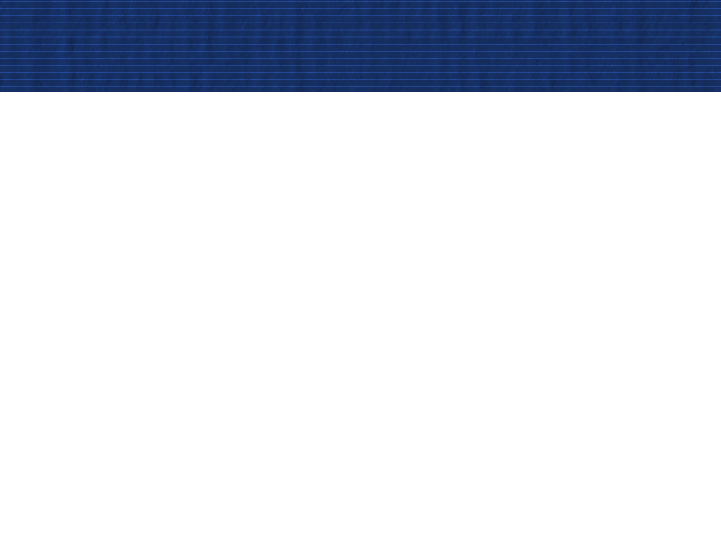 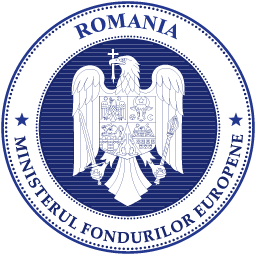 Sume solicitate CE / rambursate de CE(fără avansuri)
Mld. euro
Rata de absorbţie curentă şi sumele solicitate CEin 2013 faţă de 2007-2012
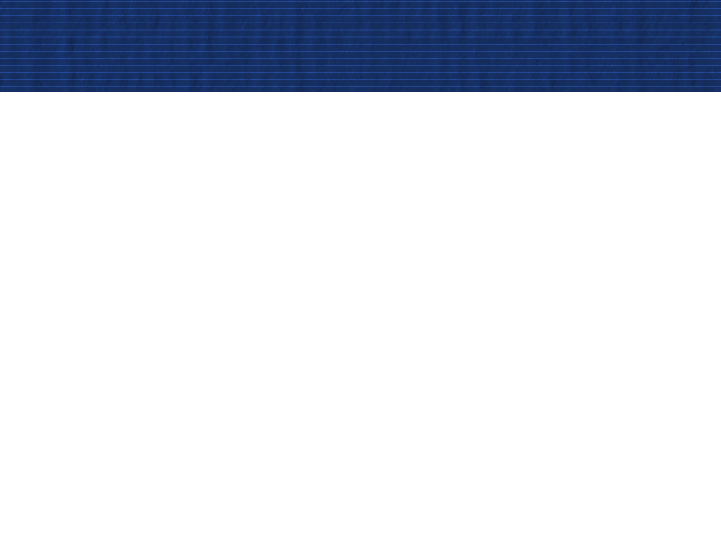 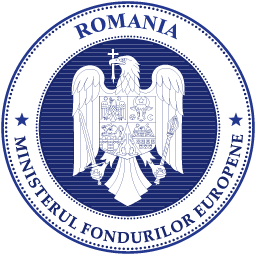 Rata de absorbţie curentăla nivelul programelor operaţionale
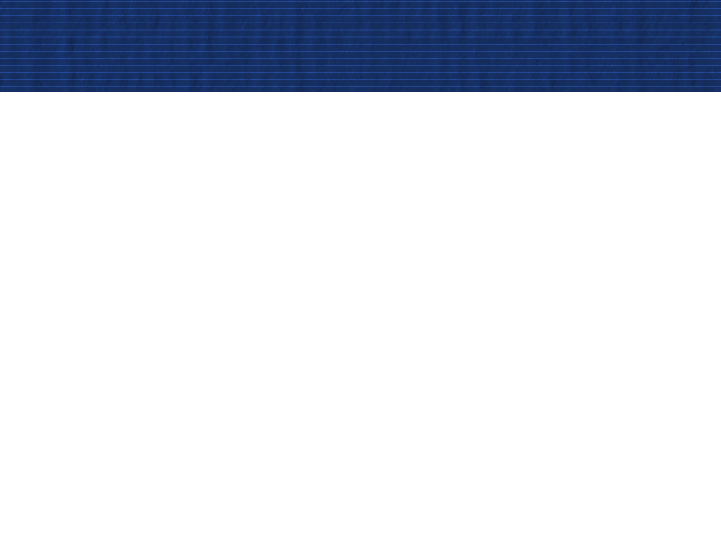 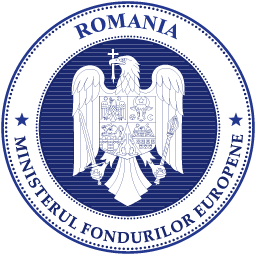 România: Cea mai mare creştere din UE a sumelor rambursate de CE (2013-2014* vs 2007-2012)
Rata de absorbţie curentă şi sumele solicitate CEin 2013 faţă de 2007-2012
* Informații actualizate la data de 31 octombrie 2014
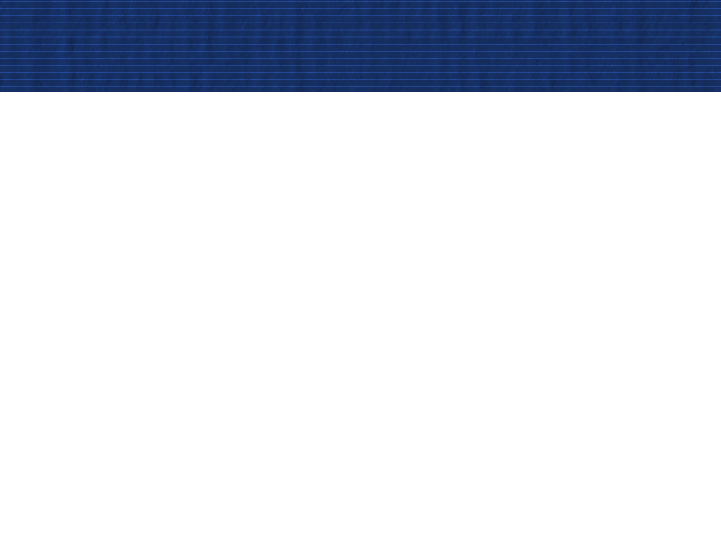 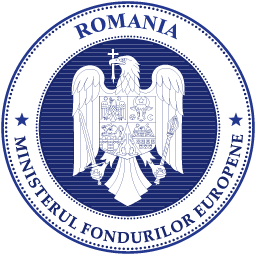 Realizări
Cadrul financiar 2007 - 2013
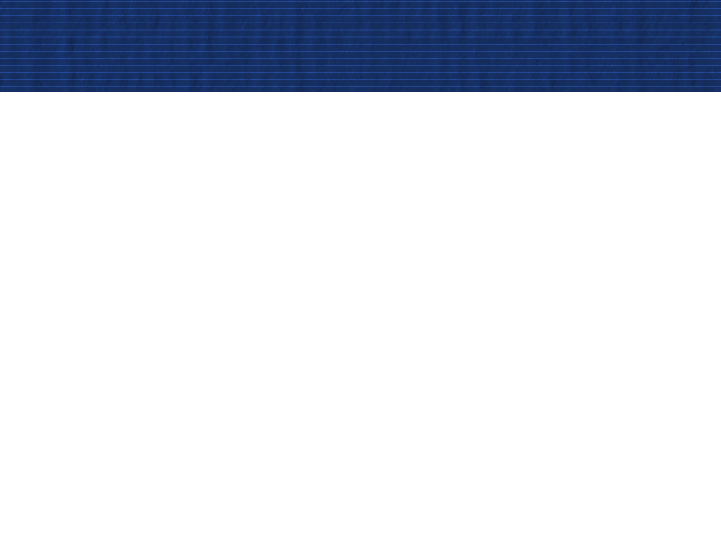 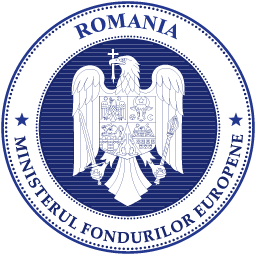 Realizări 
Cadrul financiar 2007 - 2013
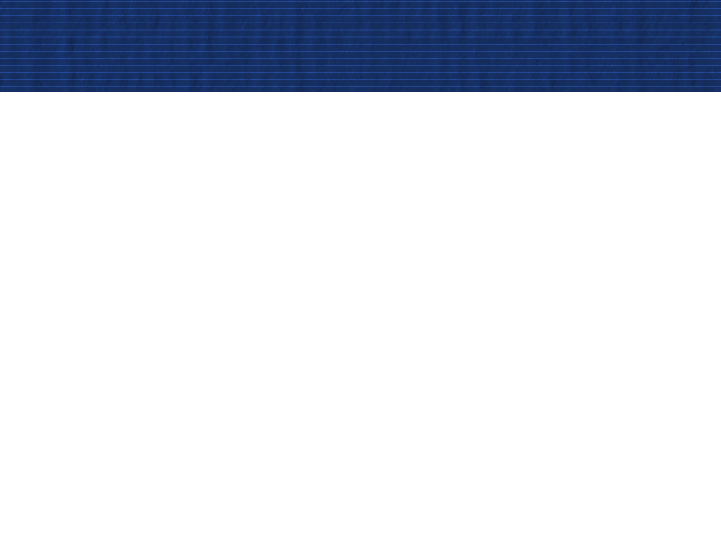 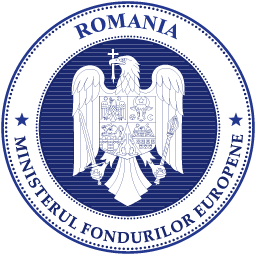 Realizări 
Cadrul financiar 2007 - 2013
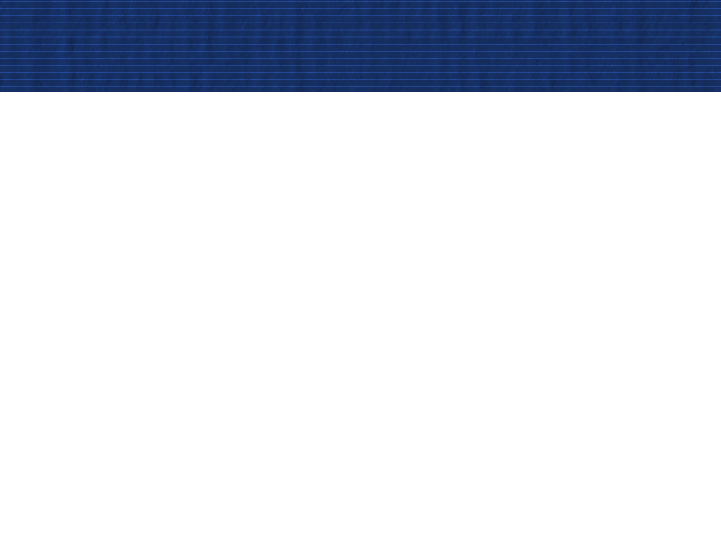 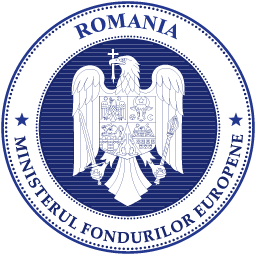 Perioada de programare 2014 - 2020
Fonduri UE alocate României în perioada 2014 – 2020: 43 mld. euro
Politica de Coeziune – 22,9 mld. euro
Politica Agricolă  – 19,7 mld. euro
Fondul European pentru Pescuit și Afaceri Maritime – 0,17 mld. euro
Fondul European pentru Ajutorarea Persoanelor Defavorizate – 0,44 mld. euro
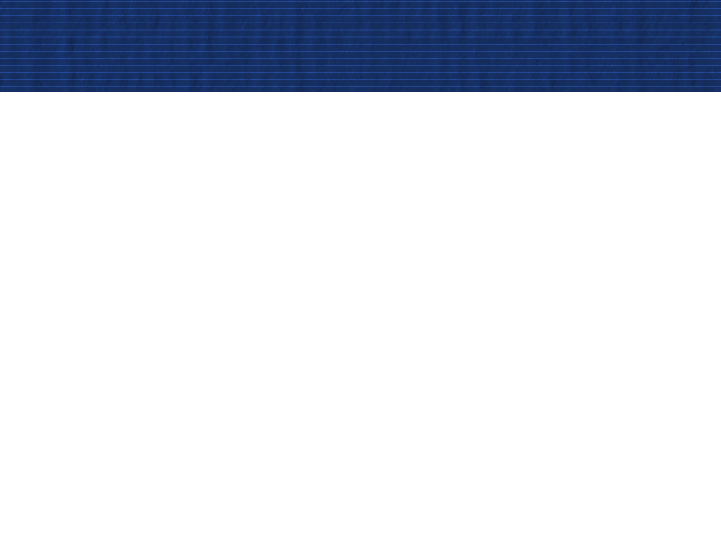 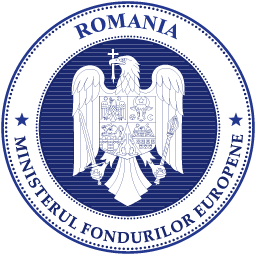 Realizări
Cadru financiar 2014-2020
Am asigurat coordonarea administrativă a gestiunii fondurilor europene prin stabilirea a 3 ministere cu rol de Autorităţi de Management

Ministerul Fondurilor Europene:
Programul Operațional Infrastructură Mare;
Programul Operațional  Capital Uman;
Programul Operațional  Competitivitate;
Programul Operațional Asistenţă Tehnică;
Programul Operațional Ajutorarea Persoanelor Dezavantajate.

Ministerul Dezvoltării Regionale şi Administrației  Publice:
Programul Operațional Regional;
Programul Operațional Capacitate Administrativă;
Programe de  cooperare teritorială europeană.

Ministerul Agriculturii și Dezvoltării Rurale:
Programul Naţional de Dezvoltare Rurală;
Plăţi directe în agricultură;
Programul Operațional Pescuit şi Afaceri Maritime.
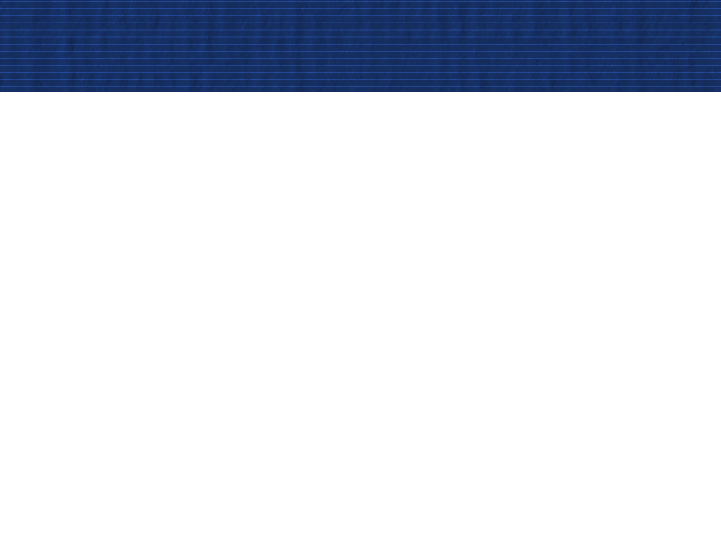 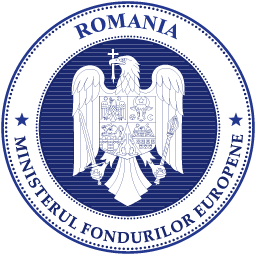 Realizări
Cadru financiar 2014-2020
Comisia Europeană a aprobat Acordul de Parteneriat cu România în 6 august 2014, ţara noastră fiind al 11-lea stat UE care a obținut aprobarea acestui document

România va atrage Fondurile Europene Structurale și de Investiții alocate pentru perioada 2014 – 2020 prin 9 programe, din care 8 au fost trimise Comisiei Europene încă din vara anului 2014. (Programul Operațional pentru Pescuit si Afaceri Maritime  se află în negocieri informale.)

Comisia Europeană a aprobat 3 programe:
      Programul Operațional Ajutorarea Persoanelor Defavorizate 	- 28 noiembrie 2014 
      Programul Operațional Asistență Tehnică 			- 18 decembrie 2014 
      Programul Operațional Competitivitate 			- 19 decembrie 2014 

Alte programe vor primi decizia de aproabre în perioada următoare:
      Programul Operațional Capital Uman 			– trimestrul I 2015
      Programul Operațional Capacitate Administrativă 		– trimestrul I 2015
      Programul Operațional Regional 				– în negociere cu CE
      Programul Operațional Infrastructură Mare 			– în negociere cu CE
      Programul Național de Dezvoltare Rurală			– în negociere cu CE
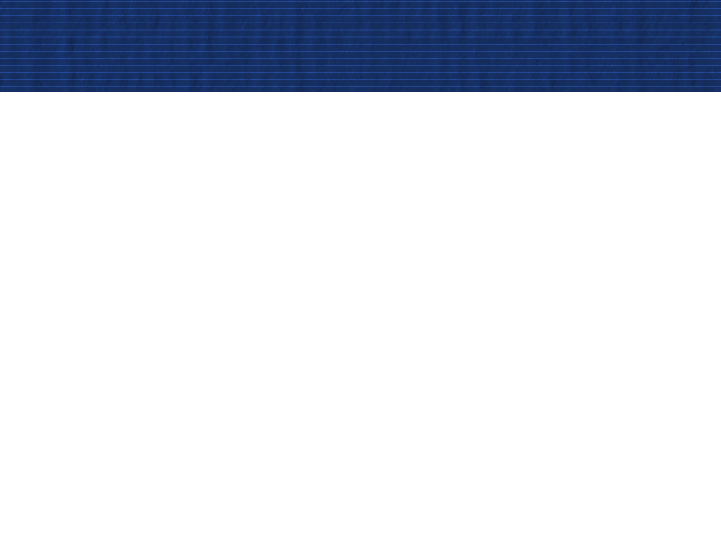 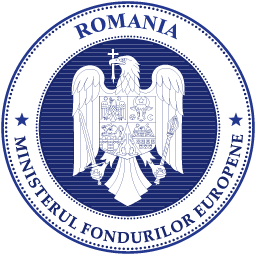 Măsuri ce vor fi luate în anul 2015 pentru accelerarea absorbţiei
Continuarea procesului de simplificare şi eficientizare a implementării programelor şi   proiectelor

Pregătirea portofoliului de proiecte majore 

Lansarea apelurilor de proiecte pentru toate programele operaţionale

Simplificarea mecanismelor de promovare şi gestionare a proiectelor de investiţii (limitarea numărului de documente solicitate la depunerea proiectelor, standardizarea documentelor,  reducerea termenelor de obtinere a avizelor şi autorizaţiilor) 

Vom reforma sectorul achiziţiilor publice pe plan legislativ (transpunerea noilor Directive), instituțional (eficientizarea instituțiilor) şi procedural (ex. documentații standardizate, reducerea numărului de documente solicitate operatorilor economici, etc.)
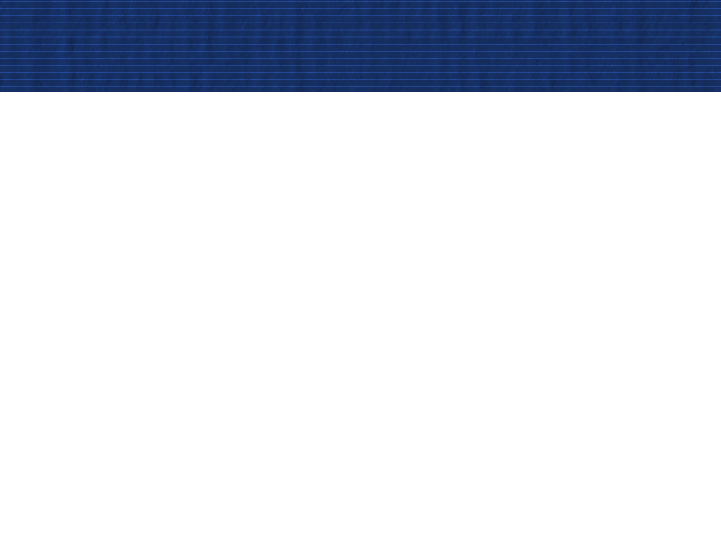 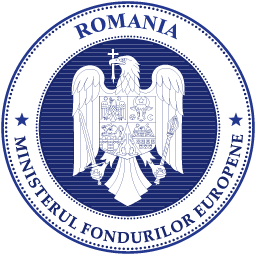 Măsuri ce vor fi luate în anul 2015 pentru accelerarea absorbţiei
Continuarea reformei administrative prin introducerea evaluării personalului implicat în gestionarea programelor cu finanţare europeană şi folosirea acestuia pe bază de indicatori de performanţă

Implicarea sistemului bancar în procesul de accesare şi implementare a programelor operaţionale

Înfiinţarea băncii de dezvoltare pentru asigurarea unui acces facil la finanţare al beneficiarilor

Atingerea unui nivel de 80 % a absorbţiei fondurilor, conform Programului de Guvernare (în condițiile în care acesta prevede atingerea unui nivel de 50-80%)